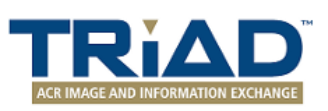 Windows Client Installation and User Guide
TRIAD 4.1
Hardware & Software Requirements
Hardware requirements (recommended):
4 GB RAM 
2.4 GHz Processor
60 GB Hard Disk space

Software requirements:
Microsoft .NET 4.0 Framework Full Version (requires administrative privileges on the computer to install)
OS: Window XP (SP2, SP3), Windows 7 (32 or 64 bit)
2
Installation
Please open the following link to install TRIAD 4.1 Windows Client:

https://triad4.acr.org/triadclient3S/

TRIAD will launch after the installation is completed successfully.
Please make sure you register for a TRIAD account before you login to the Windows Client. Details on how to register are provided in the TRIAD User Registration User Guide.
3
After successful installation the TRIAD Client will automatically launch.
Logging in to TRIAD
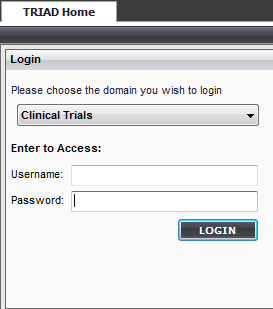 Use the Username and Password that you have received when registered on  TRIAD website
Domain(selectable drop-down menu)
Username
Password
4
Select Site & Trial Information
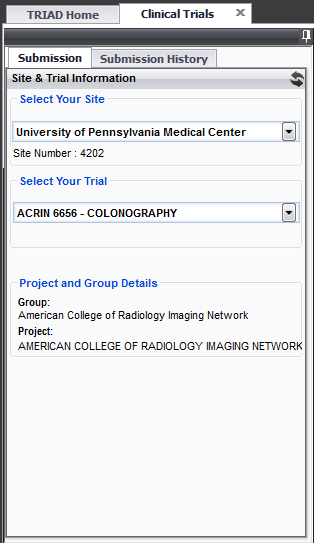 Select the Site & Trial from the dropdowns for which the files are to be uploaded
5
Submission Sources
TRIAD provides features for submitting files from multiple sources:
Local computer / network drive: Files can be located in local computer folders, local CD/DVD drives or network drives. There are two ways to get upload data:
Files: User can select single or multiple files
Folders: User can select a folder and by selecting folder, all files in the folder will also be selected automatically
PACS: TRIAD has ability to query PACS for the study to submit
6
Submit Files from Computer / Network Drive
7
Submit Files from PACS (1/4)
Click here to get the DICOM info to be given at PACS side.
Click ‘Manage’ to add information of PACS from where you will retrieve files
Select ‘Choose Files from PACS’ and click ‘Choose Files’ button to open a new window to search for images in PACS.
8
Submit Files from PACS (2/4)
Click “Add” in the pop-up window and provide details for your PACS
Click “Test Connection” to verify the connectivity
Click “Save” to save device details and close the window
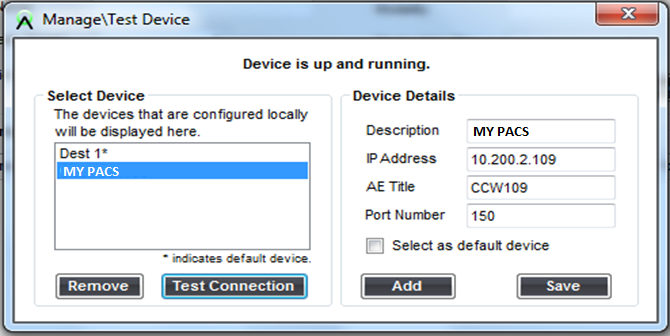 9
Submit Files from PACS (3/4)
Click here to get the DICOM info to be given at PACS side.
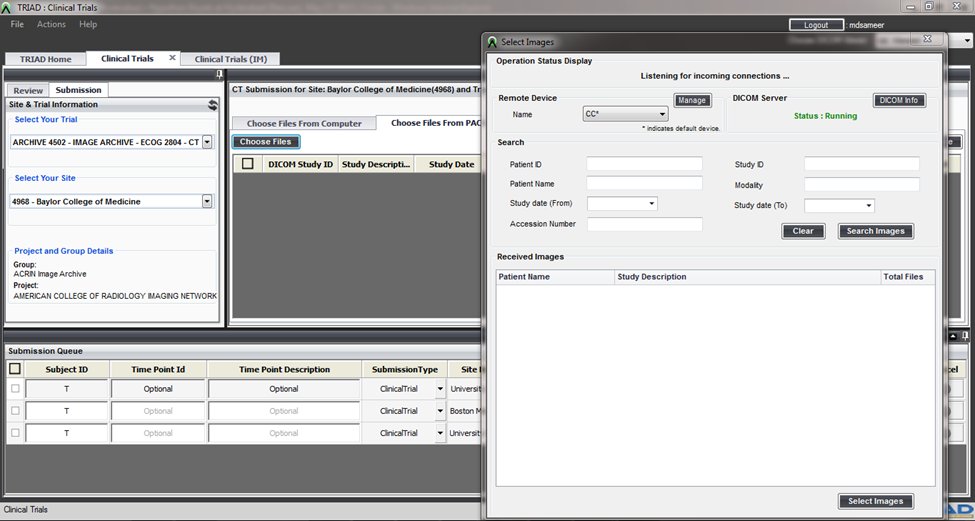 Configure the PACS with these details.
10
Submit Files from PACS (4/4)
Select PACS from dropdown
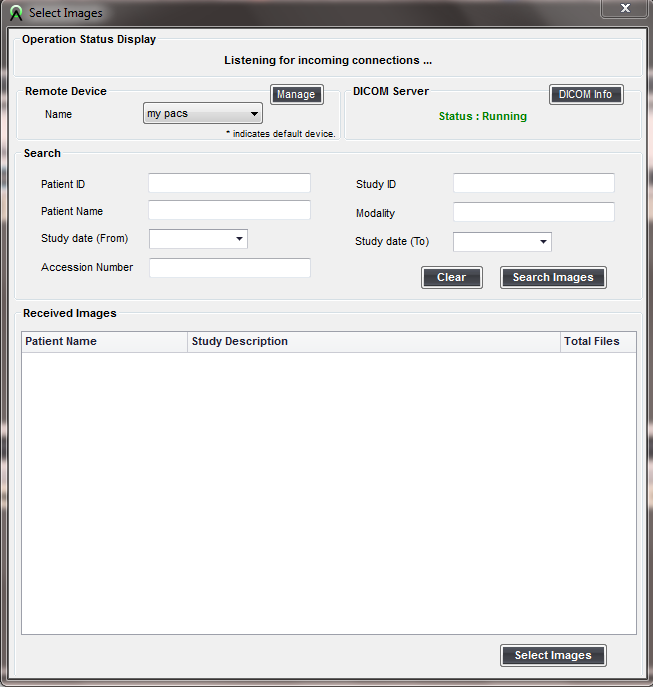 Provide the ‘Search’ details (Patient ID is mandatory) and click on ‘Search Images’
Select the images from search results by clicking the checkboxes
Click on ‘Select Images’ to load the selected files into TRIAD preview panel.
11
Preview Panel
Files selected from Computer/PACS are loaded into TRIAD preview panel 
Click on ‘+’ icon to expand the DICOM study and view all the series in that study
12
View Images
You can view the images in the preview panel before moving them to “Submission Queue”
Double click on the thumbnail to view images in series by using default “QC Viewer”.
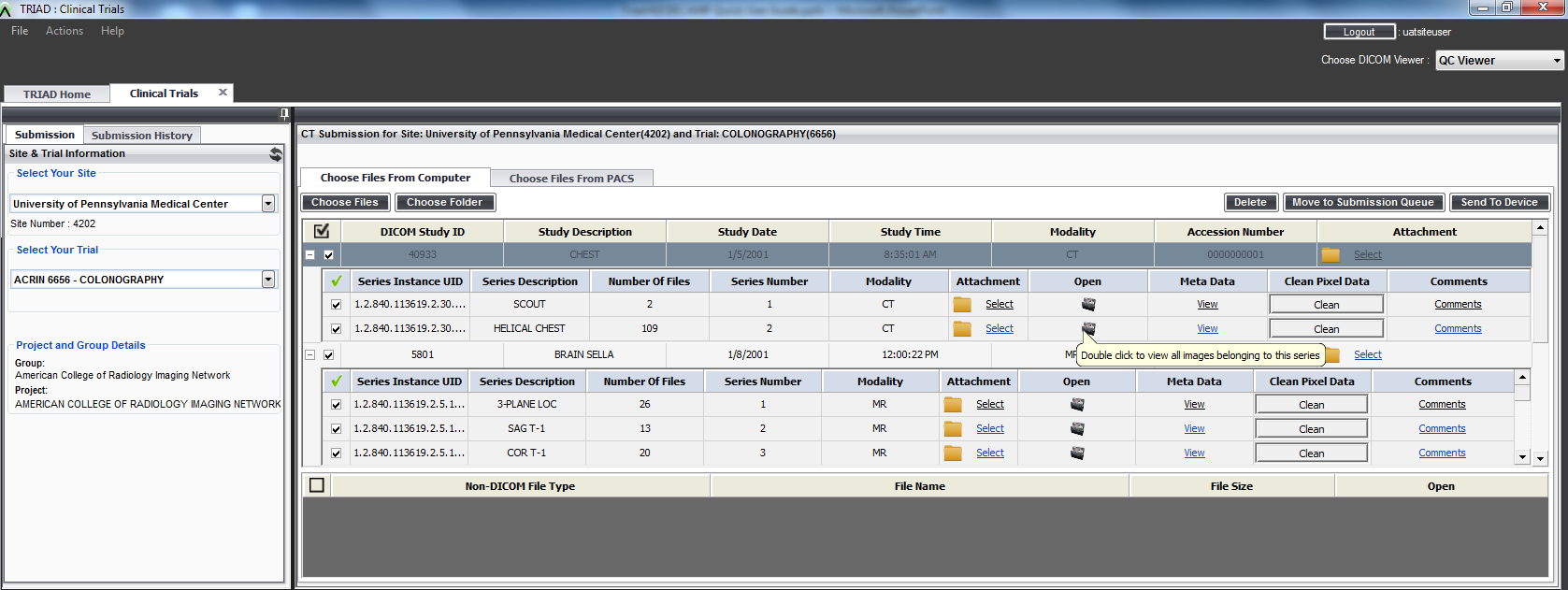 13
Clean Pixel Data
You may clean any patient data that may be on the images by using ‘Clean Pixel Data’ feature.
Open the clean pixel data window by clicking ‘Clean’ button. 
Draw a rectangle that would cover the data.
Click ‘Apply Pixel Data Cleanup’ icon to clean the area selected.
14
Add Attachments
You may add non-DICOM files, such as reports, at study or series level by clicking ‘Select’ in the ‘Attachment’ column
15
View DICOM Metadata
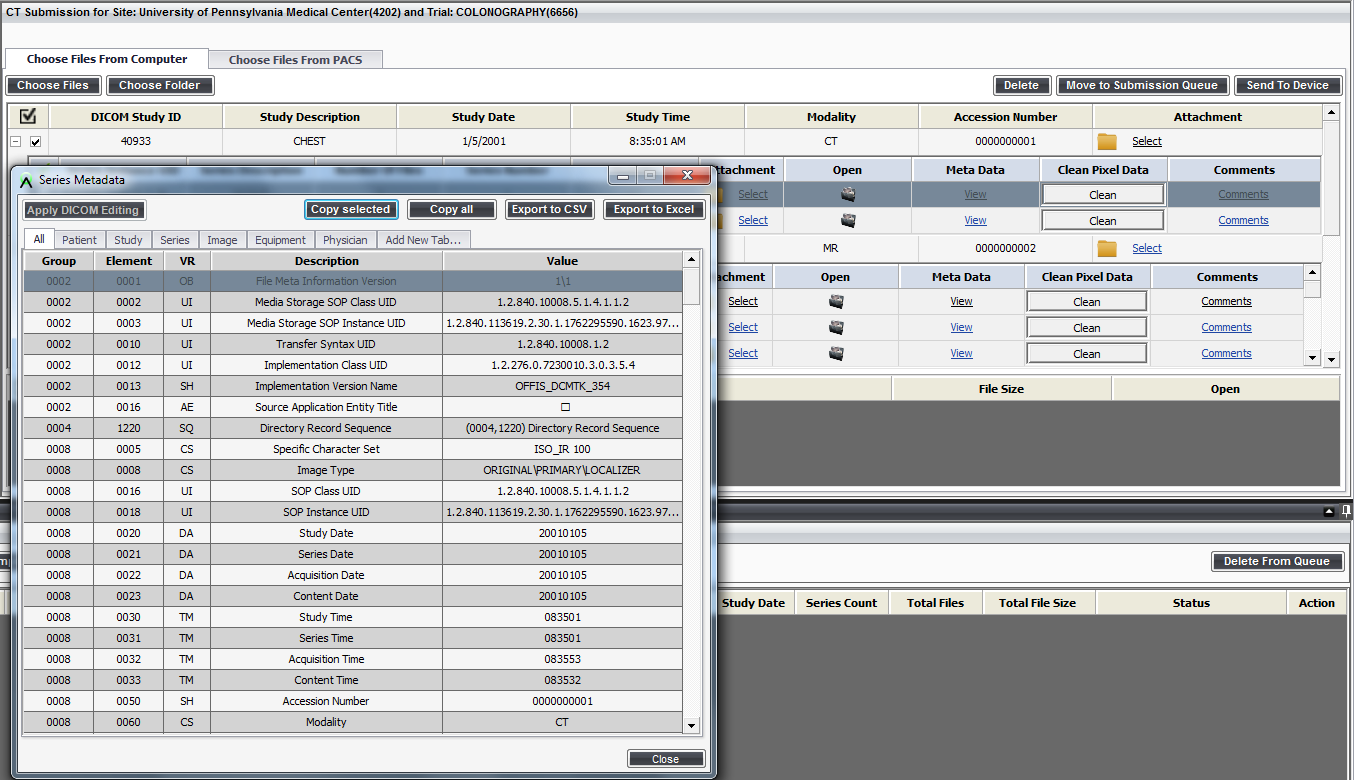 Click ‘View’ in the Metadata column to open the series metadata for the DICOM files in the preview panel.
16
Add Comments
You can provide comments for each series by clicking “Comments” link.
Click ‘Save’ after entering comments in the pop-up window.
17
Move for Submission
Select the series / series that are ready for submission by clicking the check boxes.

Click ‘Move to Submission Queue’ button to move the studies to Submission Queue
18
Submitting Files -- Submission Queue
Verify if all the studies are moved into Submission Queue.

Enter the proper subject ID in “Subject ID” field in the Submission Queue. TimePoint ID and TimePoint Description fields are optional.

Verify all the columns shown in the queue
19
Submission Queue -- Submission Type
Select the Submission type from the dropdown.
Clinical Trial -- default
Test Submission
Quality Assurance
20
Submission Queue -- Anonymization Result
You may view DICOM header anonymization results by clicking ”Anonymization Result” button. Both the  Original Value and De-identified value are shown in the results pop-up windows.

An ‘Export’ button is also available to export the anonymization results in the form of pdf or word document and save it in your computer.
21
Validation Result
Click the “Validation Result” to check whether the series have the values to satisfy for the requirements of the trial
You may also check how many of the series are in Range or Out of range of the validation parameters and how many are not validated
System will allow you to submit the studies irrespective of the validation result
22
Submission Queue -- Submit Studies
Click “Complete Submission” when you are ready to submit the files to ACR

Anonymization and validation will be done in the background even if you did not select “Anonymization Result” or “Validation Result” before. 

System shall change the status to ‘Green Color’ after the files are submitted successfully
23
TRIAD Support
If you have any questions or issues, please contact ACR TRIAD support services
Support Hours: 8:30am – 5pm EST Monday – Friday except ACR observed holidays
Support contact: 
   Phone: 215-940-8820; E-mail: triad-support@acr.org
24